项目二   猪的饲料配合及应用
任务2  猪配合饲料应用及加工调制
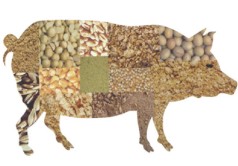 目的要求:
知识目标：
了解猪饲料的营养特点和加工调制方法。
能力目标：
能认识猪常用饲料，能初步加工饲料。
职业素养：
养成善于观察和分析习惯。
一、配合饲料
猪的配合饲料可分三类：
一、配合饲料
1.添加剂预混合饲料   
用一种或多种微量的添加剂原料，或加入常量矿物质饲料，与载体及稀释剂一起配制而成。
可生产浓缩料和配合饲料。
用量少，在配合饲料中添加量一般为0.01～6%，（1%以下不含常量矿物质饲料）。
作用大，具有补充营养、强化基础日粮、促进生长、防治疫病、保护饲料品质、改善产品质量等作用。
2.浓缩饲料
由添加剂预混合饲料、蛋白质饲料和常量矿物质饲料配制而成的配合饲料半成品。
猪的浓缩料要求含粗蛋白30％以上，矿物质和维生素的含量也高于配合饲料标准的3倍以上。
浓缩料不能直接喂猪，应按照说明与一定比例的能量饲料配合构成全价配合饲料后使用，一般占20～40%。
3.全价配合饲料
是按照不同类型猪的饲养标准配制的能够满足猪全部营养需要的混合饲料。
根据饲喂对象可将猪的配合饲料分为乳猪料、保育料、生长育肥料、后备料、妊娠料、泌乳料、配种料等种类，可以直接饲喂。
二、配合饲料的应用
1.乳猪料
营养丰富
容易消化
适口性好
乳猪料要求：
消化能一般为14.02MJ/kg
粗蛋白质含量为21～25％
粗纤维含量不超过4％
充分考虑氨基酸、矿物质、维生素和微量元素的需要
主要营养要求：
生后6-7天开始补料
二、配合饲料的应用
2.保育料
适口性好
易消化
营养丰富
确保能量、蛋白质、矿物质和维生素的需要
保育料
要求：
消化能为13.6MJ/kg左右
粗蛋白含量19～21％
粗纤维含量不超过4％
在日粮中添加适宜的植物油、酸化剂、甜味剂、酶制剂、香味剂等
主要营养
要求：
饲喂4-10周龄的仔猪
二、配合饲料的应用
饲喂4-10周龄的仔猪
3.生长育肥料
20～60kg的瘦肉型猪：
消化能为13.4～13.6MJ/kg
蛋白质水平为16.4～17.8％
粗纤维水平不宜超过6％
粗脂肪含量不要超过8％
主要营养要求：
体重60～100kg的瘦肉型猪：
消化能为13.39MJ/kg
蛋白质水平为14.5％
粗脂肪的含量不超过10％
粗纤维含量6～8%
日采食风干日粮占体重为：
50kg以下为4.4～6.5%；
50kg以上为3.8～4.4%。
二、配合饲料的应用
4.后备料
采取前高后低的营养水平饲养
60kg以前：消化能12.4～12.6MJ/kg，蛋白质17.4～18.8％
60kg以后：消化能12.39MJ/kg，蛋白质15.5％。
后备公母猪粗纤维含量10～12%
主要营
养要求：
二、配合饲料的应用
5.妊娠料
消化能12.55MJ/kg，粗蛋白质12～14％，补充足够的维生素和矿物质
妊娠母猪易出现便秘，日粮中最好添加10～15％的麦麸
妊娠母猪对风干日粮的采食量占体重2.0～2.5%
主要营
养要求：
维持自身体能，满足胎儿正常发育的营养需要
二、配合饲料的应用
6.泌乳料
易消化
适口性好
体积适宜，有条件可加喂优质青绿饲料
建议在日粮中添加3～5％的进口鱼粉，不添加菜籽粕
哺乳母猪日采食风干日粮占体重为3.2～4.0%
哺乳料
要求：
消化能不应低于13.80MJ/kg
蛋白质水平不低于17.5％
粗纤维含量不超过20％
脂肪含量不超过8％
矿物质占日粮的2%
主要营养
要求：
二、配合饲料的应用
7.公猪料——配种料
蛋白质饲料最好是富含氨基酸的动物性蛋白质饲料（如鱼粉、肉骨粉、虾粉等）
以精料为主，多种饲料搭配，有条件的猪场，每天应喂少量青绿多汁饲料。
公猪料的消化能一般为12.95MJ/kg，粗蛋白质15～16％
公猪日采食风干日粮占体重1.5～2.0%
主要营
养要求：